Cedefop’s European Skills Forecasting Model
Konstantinos POULIAKAS
Expert, CEDEFOP
World Skills conference 2015 (WSC)
Sao Paulo, Brazil, 12 August 2015
What and why?
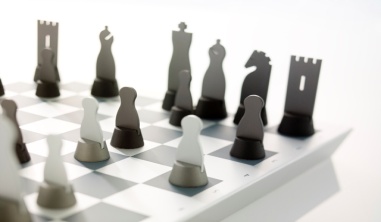 Imbalances
Projections of skill supply and demand trends up to 2025

Comparable across countries using harmonised data

Informs skills and labour market policies by providing LMI/policy scenarios  support to policy community

Mandate from Council (every 2 years)

Validation via Skillsnet network
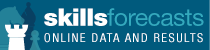 [Speaker Notes: Quantitative models can:
help to make assumptions about the future explicit and transparent;
help to reinforce systematic and logical thinking and act as a focus for intelligent debate;
provide a useful counterfactual to assess policy impacts (i.e. what would have happened in the case of the presence or the absence of the policy intervention).
But they are not intended to provide:
background for mechanistic “manpower” planning;
precise indications of education and training requirements;
any detailed information that goes beyond the already available set of data.
But they are not intended to provide:
background for mechanistic “manpower” planning;
precise indications of education and training requirements;
any detailed information that goes beyond the already available set of data.]
Framework of Cedefop model: How?
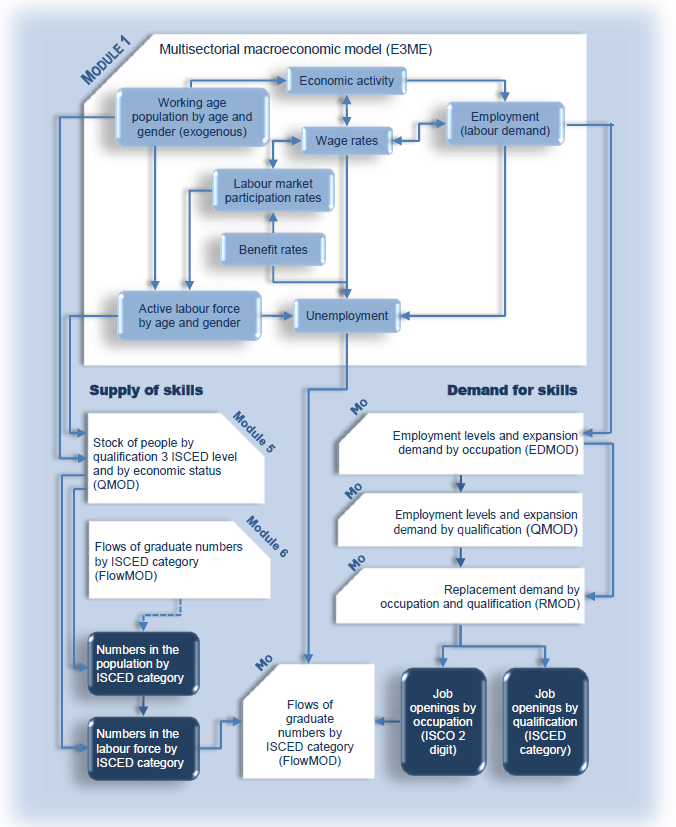 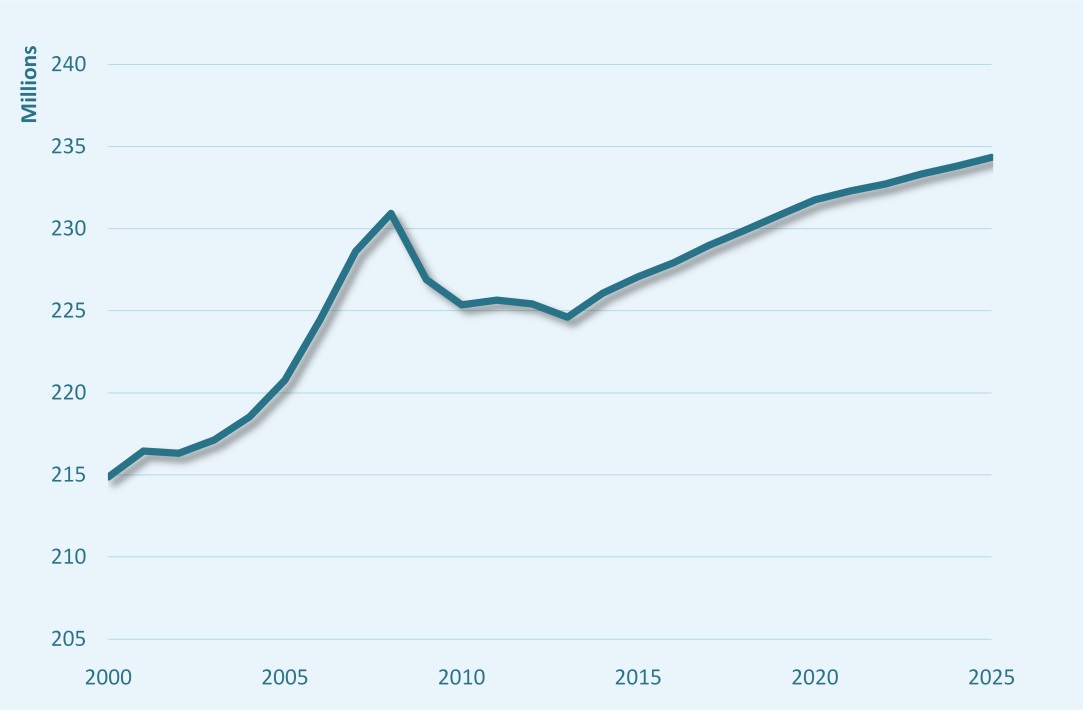 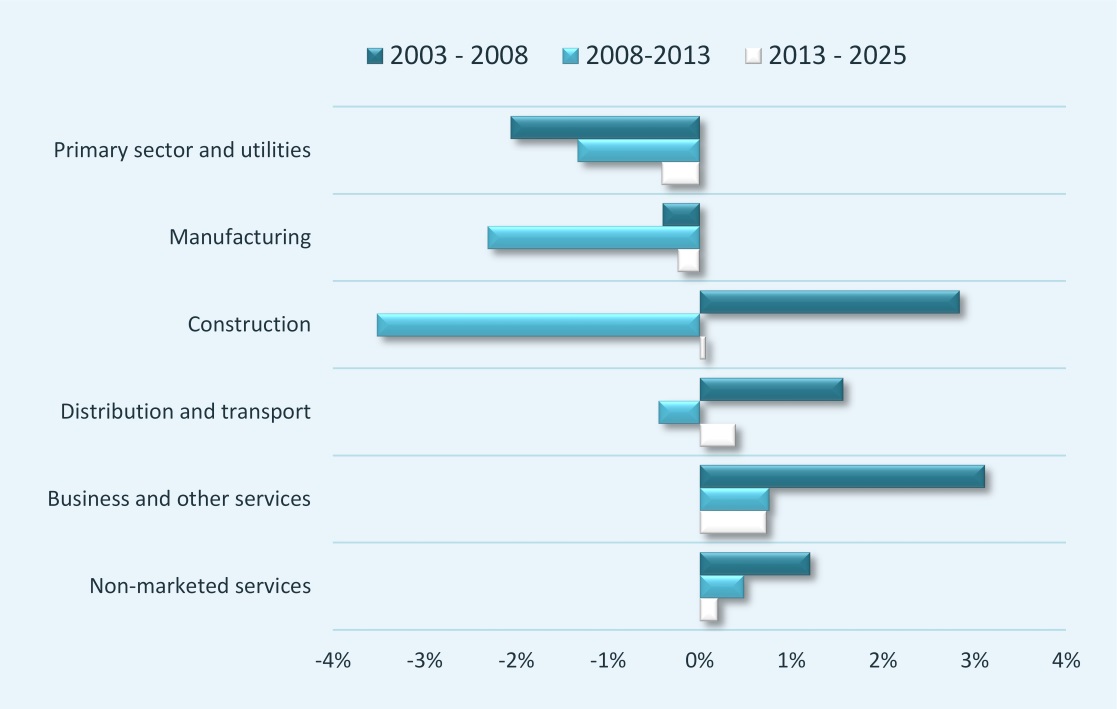 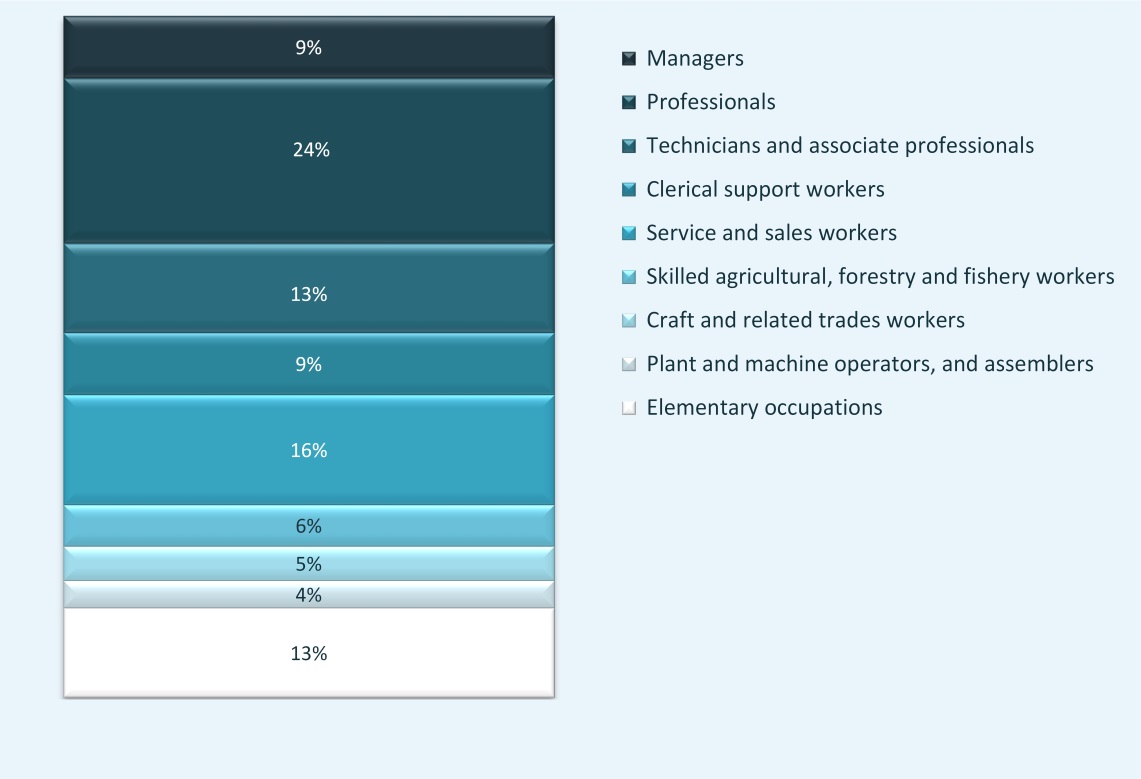 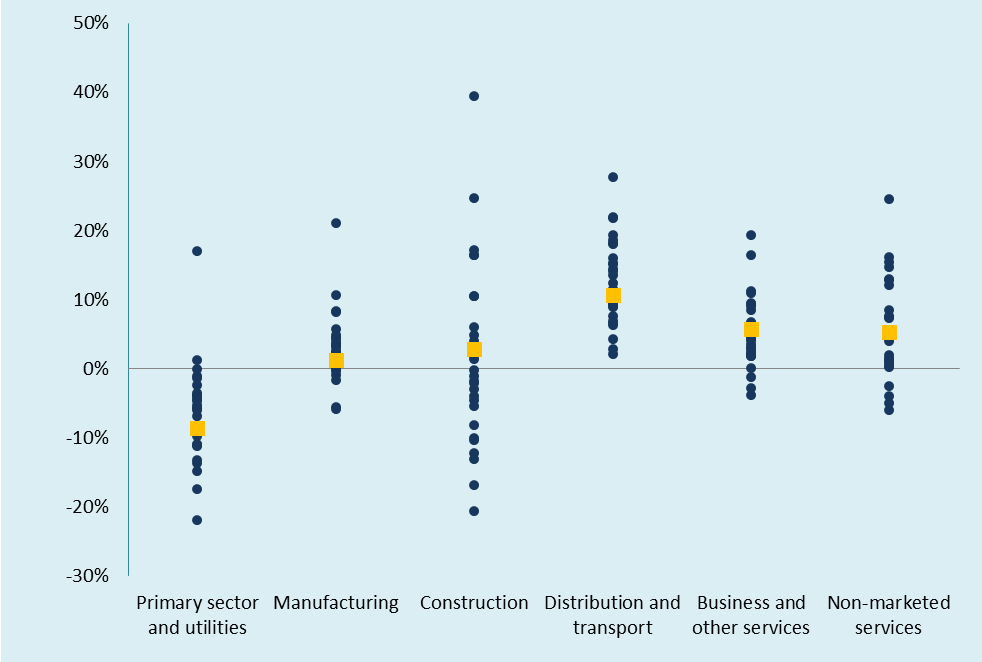 Source: Cedefop (2015)
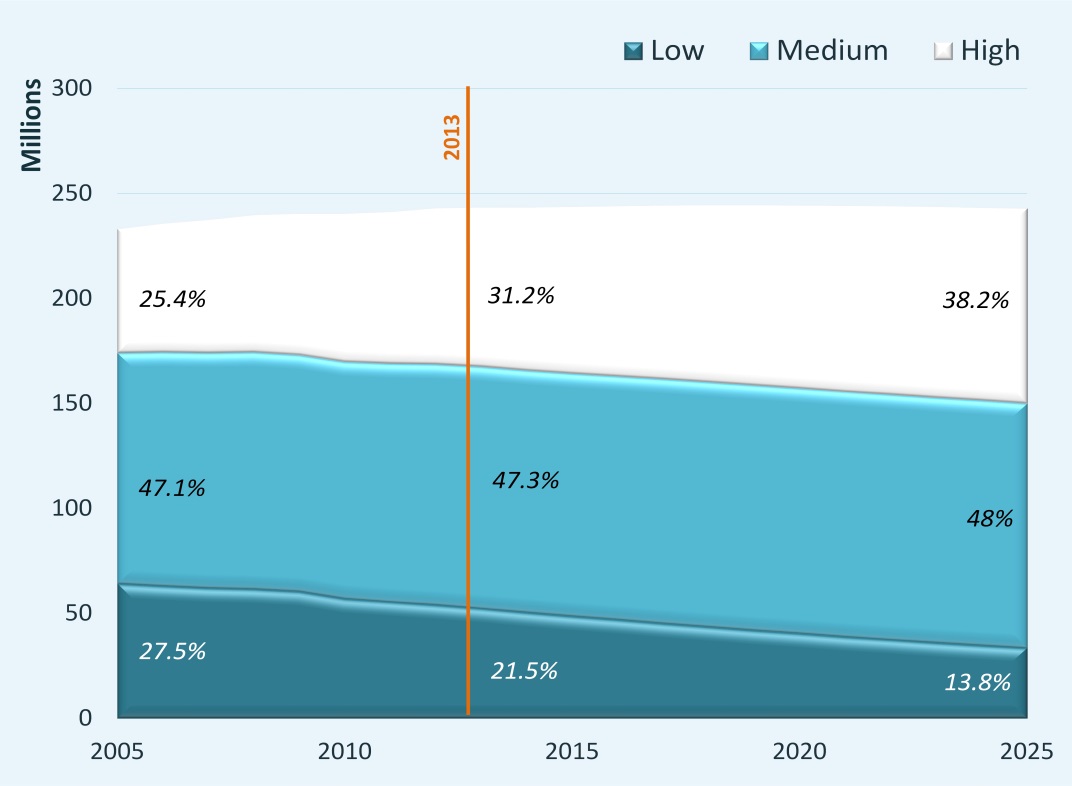 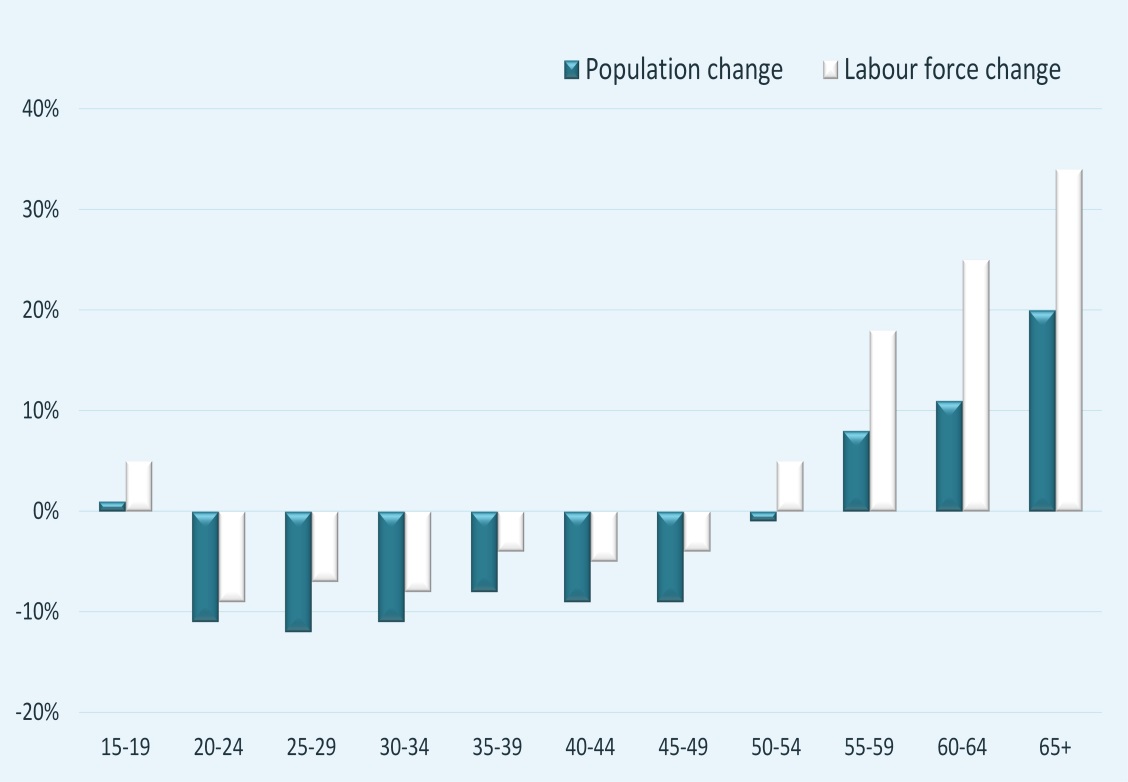 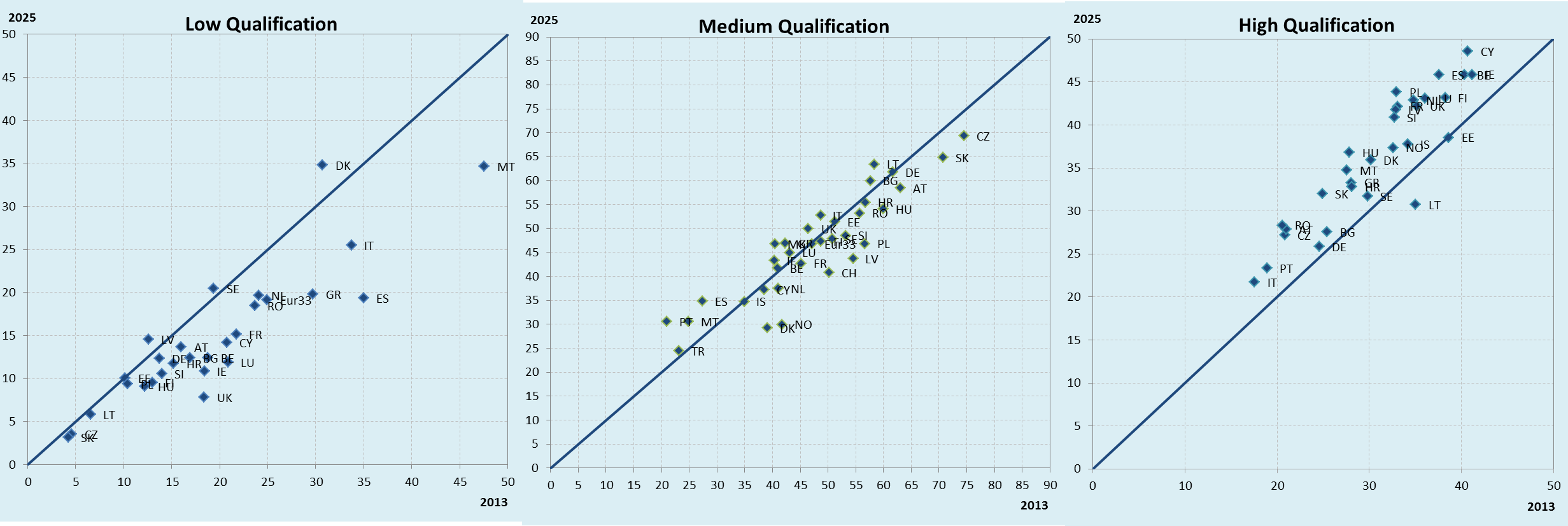 Source: Cedefop (2015)
OECD-Cedefop-ETF-ILO project on Assessing and responding to skill needs
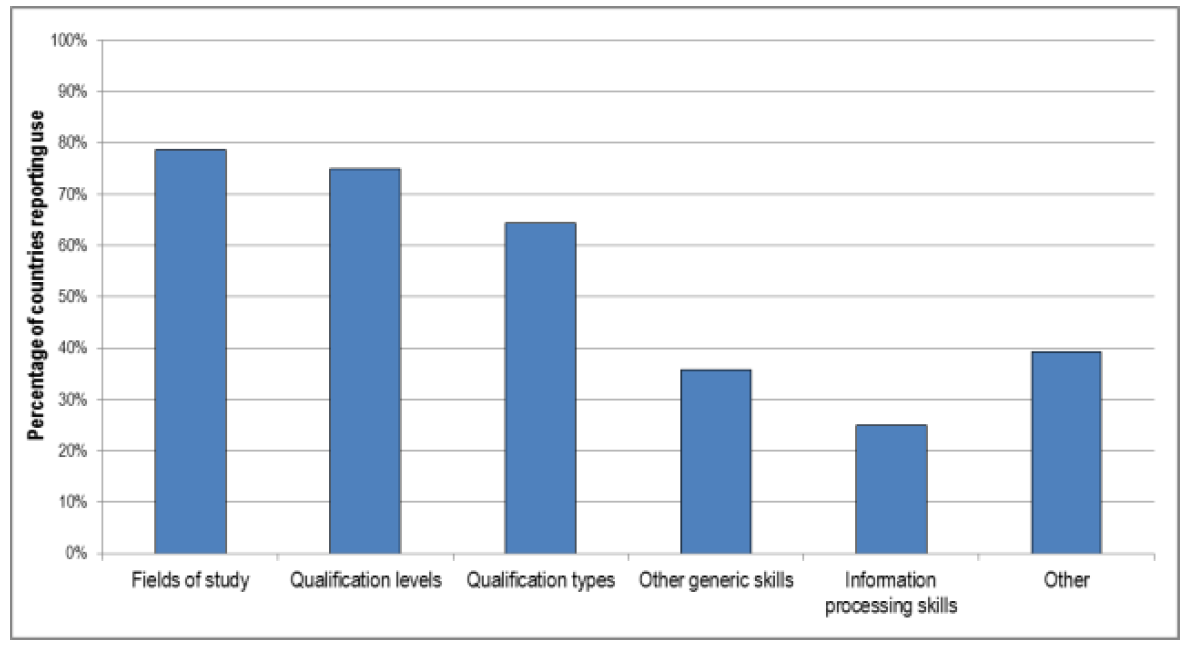 …conventional reliance on levels of qualifications/types… 

…with significant difficulties in extending to (occupational) skills profiles?
Source: OECD (2015)
[Speaker Notes: Cedefop has tried analysis of occupational skill profiles
Currently online job vacancies]
OECD-Cedefop-ETF-ILO project on Assessing and responding to skill needs
Barriers to efficient use…
Source: OECD (2015)
[Speaker Notes: Common uses
Decide course provision or funding
Provide information to students 
Developing on-the-job and re-training programmes
Develop apprenticeship programmes
Informing migration policy 
But uncommon uses 
Developing tax incentives for workers or employers 
Inform collective bargaining processes 
Up- or re-skilling of teachers]
Assessing and responding to skill needs
Elements of success
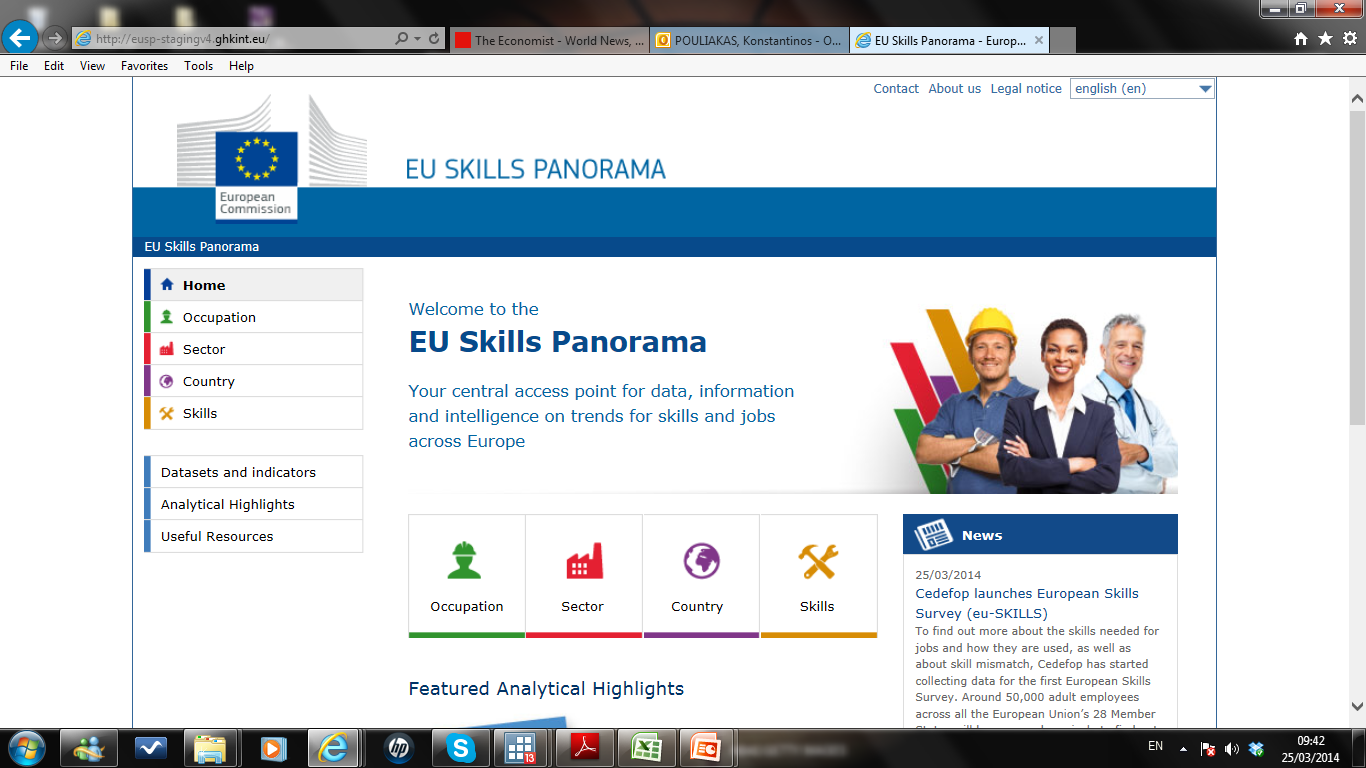 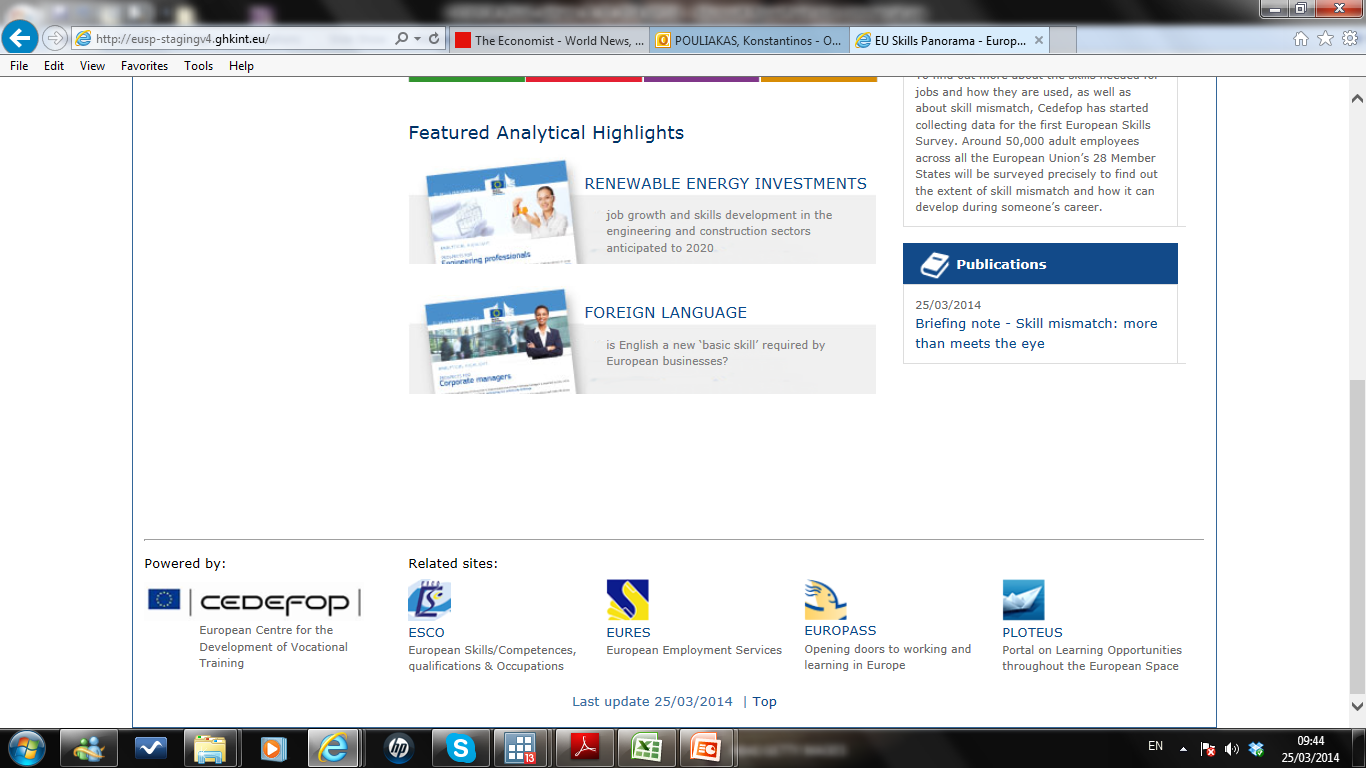 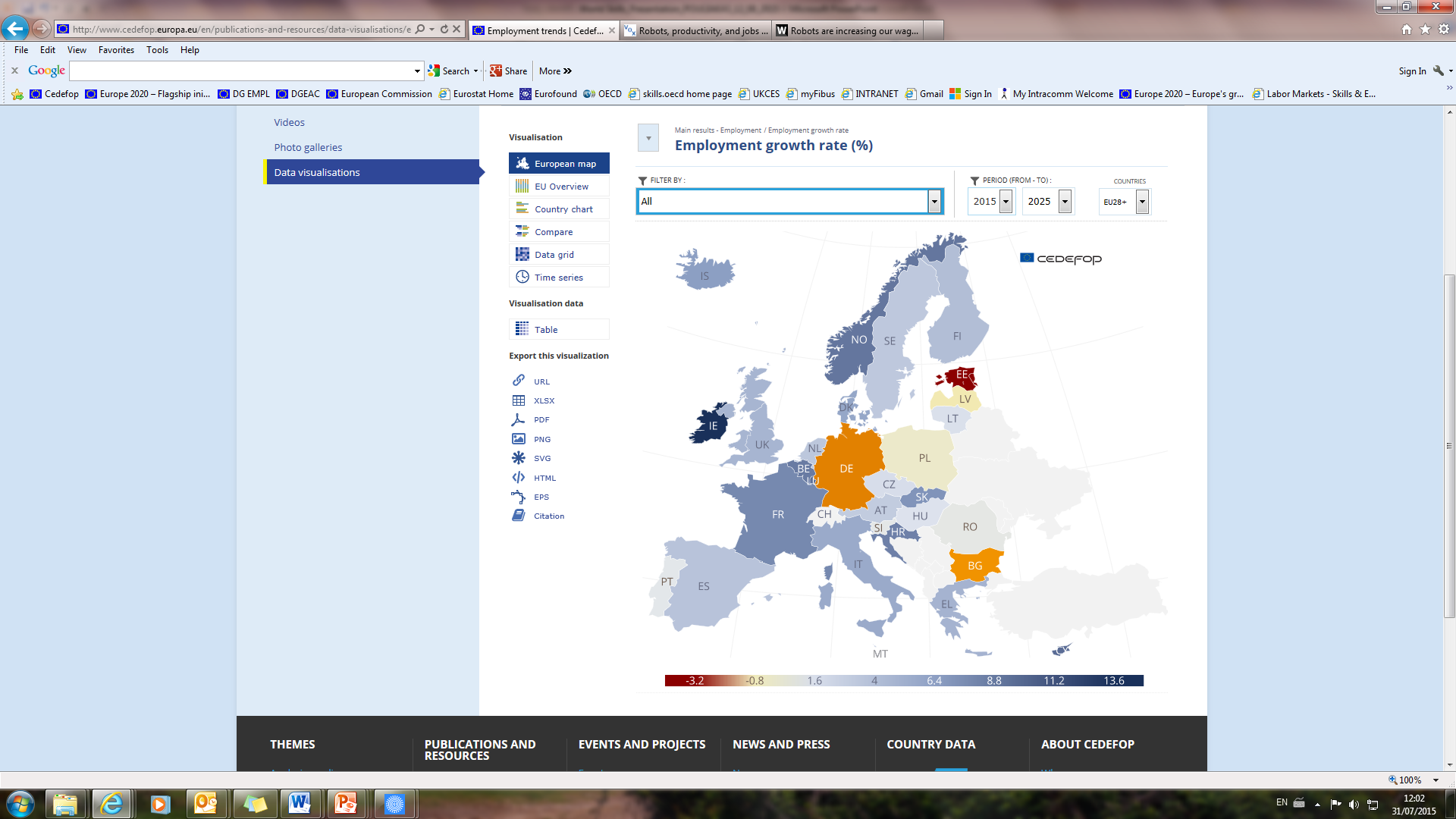 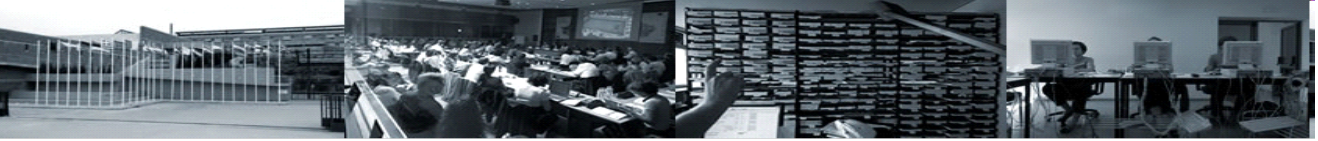 For more information:
Konstantinos.Pouliakas@cedefop.europa.eu
www.cedefop.europa.eu
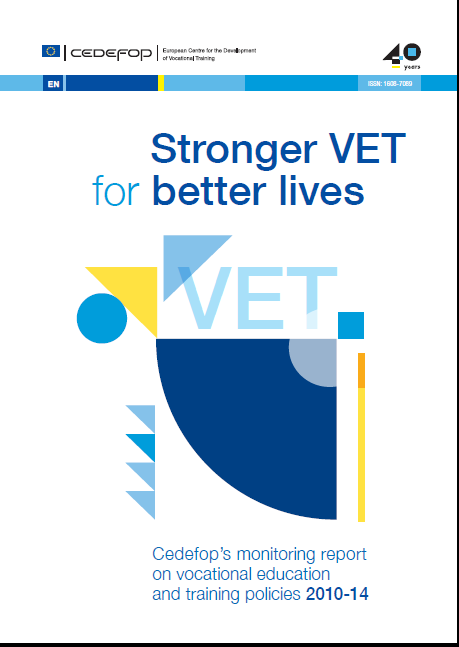 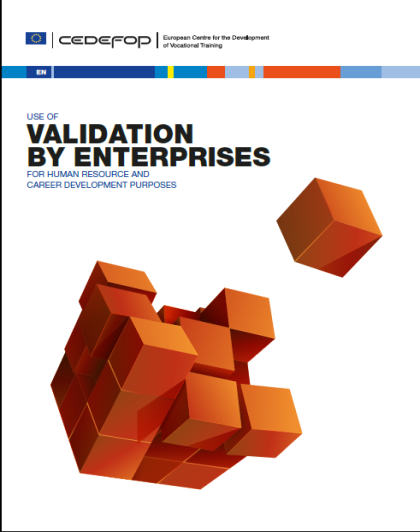 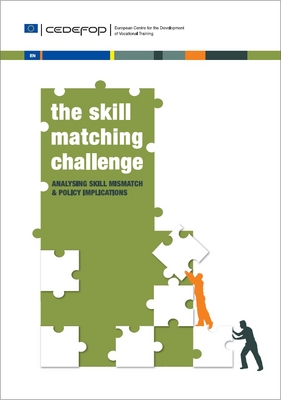 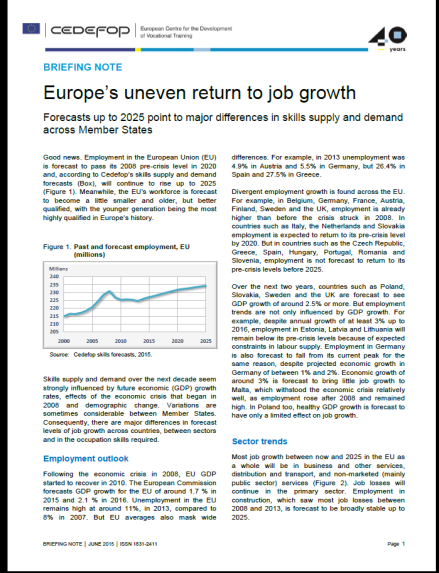 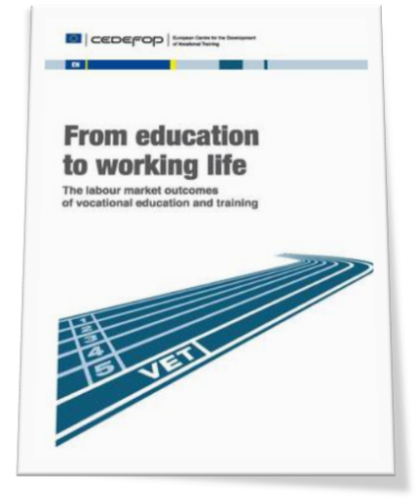